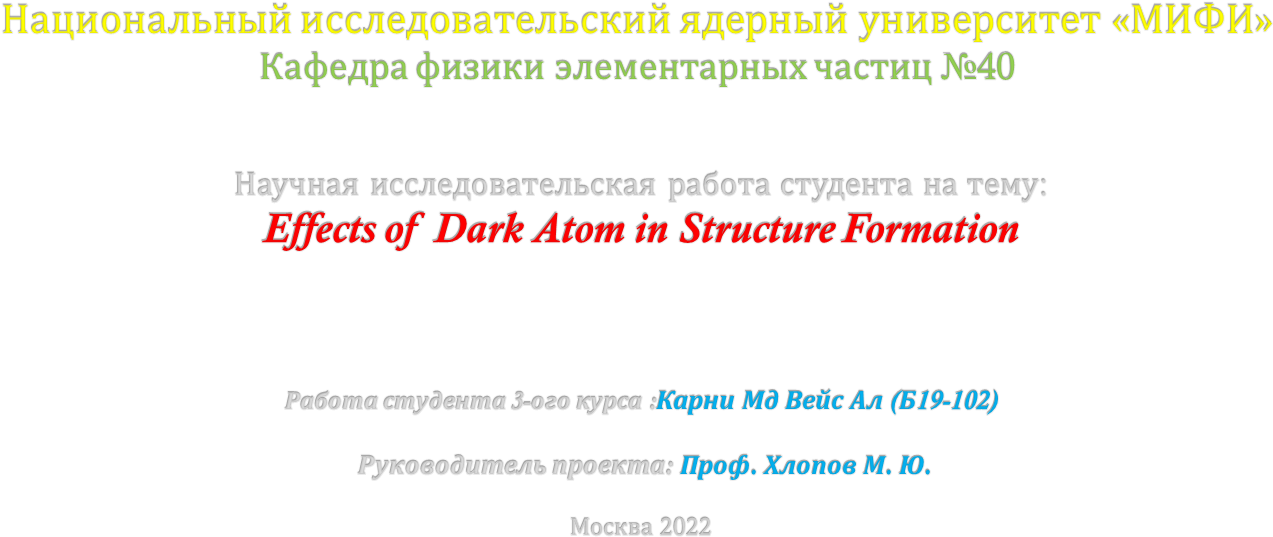 Continuation from last semester
In the early Universe when temperature fell below 1 keV, the rate of expansion started to exceed the rate of energy and momentum transfer from plasma to OHe gas. As a result, OHe decoupled from plasma and radiation and played the role of dark matter on the matter-dominated stage. The averaged baryonic density in the course of structure formation and in galaxies is sufficiently low, making baryonic matter at large scales transparent for OHe.
Formation of OHe
One can formulate the set of conditions under which new particles(in our case OHe) can be considered as candidates to dark matter they should be stable, saturate the measured dark matter density and decouple from plasma and radiation at least before the beginning of matter dominated stage.
Formation of OHe
The easiest way to satisfy these conditions is to involve neutral elementary weakly interacting particles. However it is not the only particle physics solution for the dark matter problem and more evolved models of self-interacting dark matter are possible. In particular, new stable particles may possess new U(1) gauge charges and bind by Coulomb-like forces in composite dark matter species. Such dark atoms would look nonluminous, since they radiate invisible light of U(1) photons.
Formation of OHe
Formation of OHe
Different Models
Elementary particle frames for heavy stable -2 charged species are provided by: 
stable "antibaryons" Ū Ū Ū formed by anti-U quark of fourth generation. 
 AC-leptons , predicted in the extension of standard model, based on the approach of almost-commutative geometry. 
Technileptons and antitechnibaryons in the framework of walking technicolor models (WTC). 
 Finally, stable charged clusters Ū5Ū5Ū5of (anti)quarks Ū5  of 5th family can follow from the approach, unifying spins and charges.
Similarities of these models
How to determine OHe interaction with matter?
Importance of the study
The active influence of this type of dark matter on nuclear transformations needs special studies and development of OHe nuclear physics. It is especially important for quantitative estimation of role of OHe in Big Bang Nucleosynthesis and in stellar evolution. The composite nature of O-helium dark matter results in a number of observable effects, which I will try to figure out in my future studies.
Thank You !